Fig. 4. Dionex HPAEC of alditol pools 2–6 from the Bio-Gel P-4 column profile in Figure 3. Approximately 5 nmol of ...
Glycobiology, Volume 14, Issue 3, March 2004, Pages 265–274, https://doi.org/10.1093/glycob/cwh036
The content of this slide may be subject to copyright: please see the slide notes for details.
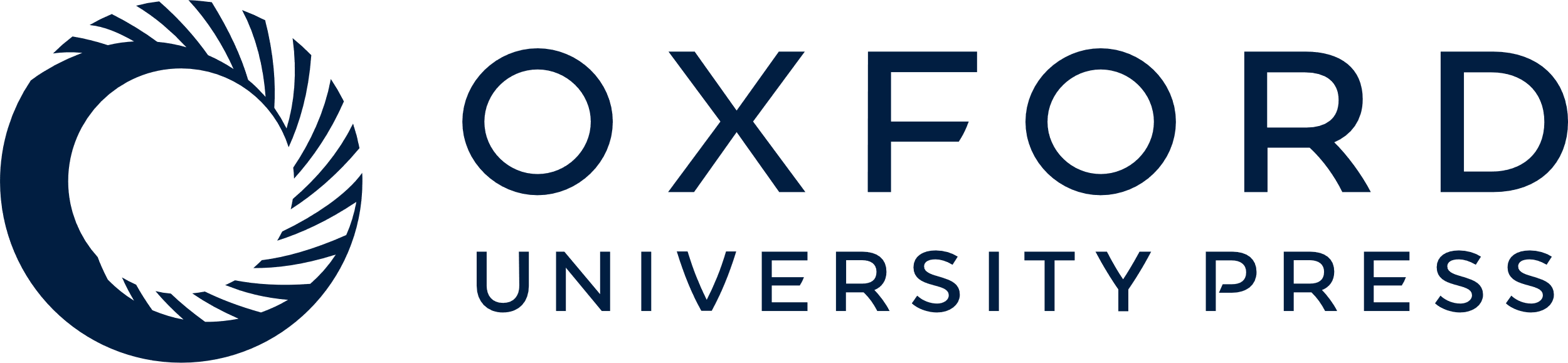 [Speaker Notes: Fig. 4. Dionex HPAEC of alditol pools 2–6 from the Bio-Gel P-4 column profile in Figure 3. Approximately 5 nmol of each oligosaccharide were chromatographed isocratically on the Dionex PA1 analytical column in 16 mM NaOH. Detection was by pulsed amperometry (μC). Additional details are in Materials and methods.


Unless provided in the caption above, the following copyright applies to the content of this slide: Glycobiology vol. 14 no. 3 © Oxford University Press 2004; all rights reserved.]